AS and A-level  Physical EducationFor first teaching in 2016
Nesta James and Rob James
Autumn 2015
Copyright © AQA and its licensors. All rights reserved.
Follow us on Twitter @AQACPD.
Slide 1
Programme of the day
Overview of the new AS and A-level specifications
Underlying principles and key features
Specification at a glance
Summary of content and assessment objectives

A-level Papers 1 and 2
Core content
The question papers and question types

AS Paper assessment
Core content
The question paper and question types

AS and A-level Non-exam assessment
Criteria and assessment

Support and resources
Copyright © AQA and its licensors. All rights reserved.
Follow us on Twitter @AQACPD.
Slide 2
Objectives
Understand the key elements of the specification structure, teaching                                    content and assessment

Think about the implications for teaching and learning

Review the resources and support available

To give you the chance to ask questions about the specification
Copyright © AQA and its licensors. All rights reserved.
Follow us on Twitter @AQACPD.
Slide 3
Context
Developed by an experienced team of teachers and examiners 

Designed to engage young people in this subject and provide effective assessments across the ability range

Complements other qualifications in this subject, ie GCSE PE

Submitted to Ofqual for accreditation.  Approval expected by Autumn 2015

Assuming approval, the new AS and A-level specifications are for teaching from September 2016 with first assessment for AS in summer 2017 and A-level in summer 2018.
Copyright © AQA and its licensors. All rights reserved.
Follow us on Twitter @AQACPD.
Slide 4
Government requirements
Government requirements include:

70% theory, 30% non-exam assessment

DfE stipulated theoretical content 

Reduced activity list, same across all boards

Students assessed in only one activity as either player/performer or coach

Minimum of 5% of overall assessment on quantitative skills

Visit: gov.uk/government/publications/gce-as-and-a-level-physical-education
Copyright © AQA and its licensors. All rights reserved.
Follow us on Twitter @AQACPD.
Slide 5
Underlying principles
Built on the foundations of our current specification

Co-teachability of AS and A-level

Relevant, familiar and accessible content

Suitable for mixed ability classes

Progression to HE or the world of work

New AQA resources to help planning, teaching and assessing
Copyright © AQA and its licensors. All rights reserved.
Follow us on Twitter @AQACPD.
Slide 6
AS and A-level: Assessment objectives
Copyright © AQA and its licensors. All rights reserved.
Follow us on Twitter @AQACPD.
Slide 7
A-level: Specification at a glance
Copyright © AQA and its licensors. All rights reserved.
Follow us on Twitter @AQACPD.
Slide 8
AS: Specification at a glance
Copyright © AQA and its licensors. All rights reserved.
Follow us on Twitter @AQACPD.
Slide 9
Why choose the AS and A-level specifications - 1?
Familiar content designed by teachers, higher education and the Youth Sport Trust, retaining much of the current subject content

The AS and A-level are designed to be fully co-teachable within the first year of study

Assessment you can trust with clear, well-structured mark schemes and exemplar materials

The AS, A-level and GCSE have been developed in tandem creating a consistent approach to teaching and assessment throughout our suite of physical education qualifications
Copyright © AQA and its licensors. All rights reserved.
Follow us on Twitter @AQACPD.
Slide 10
Why choose the AS and A-level specifications - 2?
New and contemporary topics, relevant to today’s sporting world, will help students of all abilities to develop a well-rounded skill set and prepare them for progression to further studies

Content is divided clearly across the papers, helping students to see exactly which part of the specifications they are being assessed on

Our detailed specifications clearly show the skills and knowledge required in each topic

Our suite of resources will include face-to-face and online training events, schemes of work, lesson plans, exemplar student responses and exemplar practical footage

In addition to our free resources, Hodder Education has been selected to enter our approval process to create textbooks for GCSE, AS and A-level Physical Education
Copyright © AQA and its licensors. All rights reserved.
Follow us on Twitter @AQACPD.
Slide 11
A-level: Paper 1
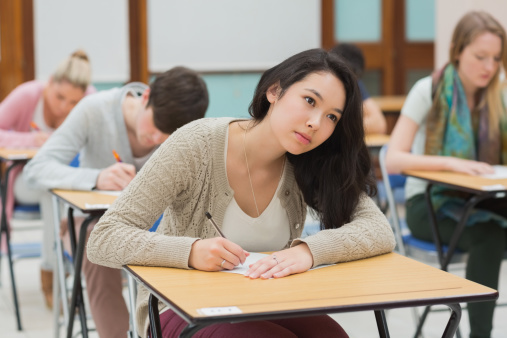 Copyright © AQA and its licensors. All rights reserved.
Follow us on Twitter @AQACPD.
Slide 12
A-level: Structure of question Paper 1
2 hours

35% of total marks 

Three sections

Combination of multiple-choice, short answer and extended writing questions
Copyright © AQA and its licensors. All rights reserved.
Follow us on Twitter @AQACPD.
Slide 13
A-level: Subject content for Paper 1
Applied anatomy and physiology

Skill acquisition

Sport and society
Copyright © AQA and its licensors. All rights reserved.
Follow us on Twitter @AQACPD.
Slide 14
A-level: Key content changes - Paper 1
Applied anatomy and physiology
health, fitness and exercise – no longer assessed
analysis of movement – no longer applied to specific sporting actions
impact of specialist training method on energy systems

Skill acquisition
theories of  learning – constructivism – social development theory (Vygotsky)
information processing – Whiting’s model only
Sport and society
basic sociological terminology to help understanding of equal opportunity issues
clearly defined historical eras with a focus on three key sports; association football, lawn tennis and track and field events
development of female elite athletes in the above sports
Copyright © AQA and its licensors. All rights reserved.
Follow us on Twitter @AQACPD.
Slide 15
A-level: Subject content changes – resources available
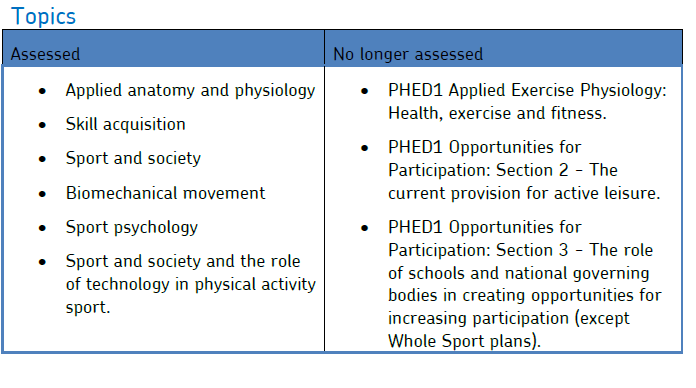 Visit: aqa.org.uk/subjects/physical-education/as-and-a-level/physical-education-7581/planning-resources
Copyright © AQA and its licensors. All rights reserved.
Follow us on Twitter @AQACPD.
Slide 16
A-level: Paper 2
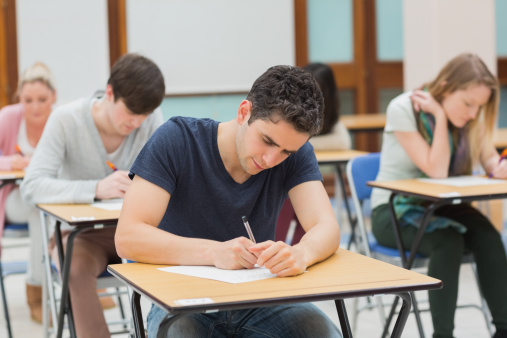 Copyright © AQA and its licensors. All rights reserved.
Follow us on Twitter @AQACPD.
Slide 17
A-level: Structure of Paper 2
2 hours

35% of total marks 

Three sections

Combination of multiple-choice , short answer and extended writing questions
Copyright © AQA and its licensors. All rights reserved.
Follow us on Twitter @AQACPD.
Slide 18
A-level: Subject content for Paper 2
Exercise physiology and biomechanics
Sports psychology
Sport and society and technology in sport
Copyright © AQA and its licensors. All rights reserved.
Follow us on Twitter @AQACPD.
Slide 19
A-level: Key content changes - Paper 2
Exercise physiology and biomechanics
Injury prevention – assessed in more detail
fluid mechanics – new content
Sports psychology
Vealey’s model of self confidence

Sport and society and technology in sport
three main organisations; national governing bodies, national institutes of sports and UK Sport
technology
understanding of sports technology for analytics
functions of sports analytics
development of facilities and equipment and impact on participation and performance
Copyright © AQA and its licensors. All rights reserved.
Follow us on Twitter @AQACPD.
Slide 20
Examples of A-level questions
Copyright © AQA and its licensors. All rights reserved.
Follow us on Twitter @AQACPD.
Slide 21
Questions on A-level papers
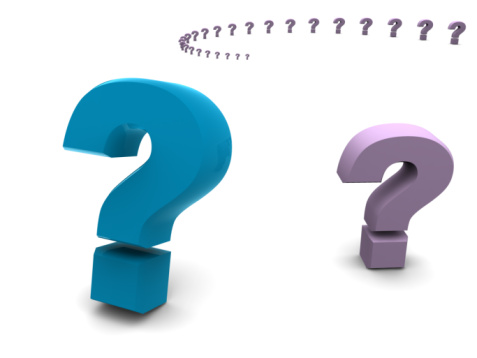 Copyright © AQA and its licensors. All rights reserved.
Follow us on Twitter @AQACPD.
Slide 22
AS: Paper
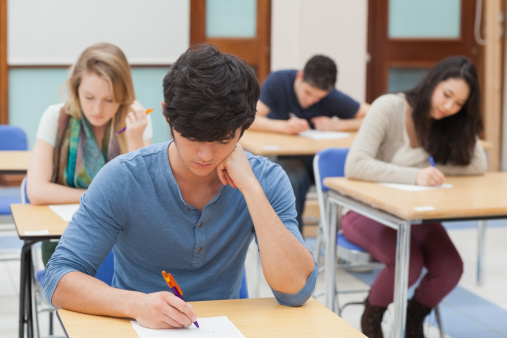 Copyright © AQA and its licensors. All rights reserved.
Follow us on Twitter @AQACPD.
Slide 23
AS: Content for Paper
Section A -  Applied physiology
Applied anatomy and physiology
Exercise physiology 
Biomechanical movement

Section B – Skill acquisition and sports psychology

Section C – Sport and society and technology in sport
Sport and society 
Sport and society and the role of technology in physical activity and sport
Copyright © AQA and its licensors. All rights reserved.
Follow us on Twitter @AQACPD.
Slide 24
AS: Structure of Question Paper
2 hours

70% of total marks 

Three sections

Combination of multiple-choice, short answer and extended writing questions
Copyright © AQA and its licensors. All rights reserved.
Follow us on Twitter @AQACPD.
Slide 25
Examples of AS questions
Copyright © AQA and its licensors. All rights reserved.
Follow us on Twitter @AQACPD.
Slide 26
Co-teaching opportunities for AS and A-level
It is possible to teach AS and first year A-level students in the same class

Year one A-level content is the same as AS content, the differentiation is in the assessment

Students starting with the intention of taking just the AS will have the option of continuing to A-level (as at present)

AS forms a coherent and stimulating PE course in its own right providing a sound introduction to the subject
Copyright © AQA and its licensors. All rights reserved.
Follow us on Twitter @AQACPD.
Slide 27
Questions on AS
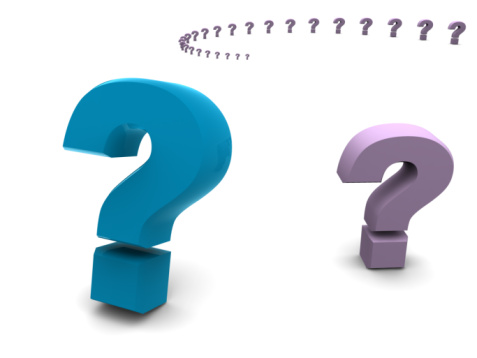 Copyright © AQA and its licensors. All rights reserved.
Follow us on Twitter @AQACPD.
Slide 28
AS and A-level: Non-exam assessment (NEA)
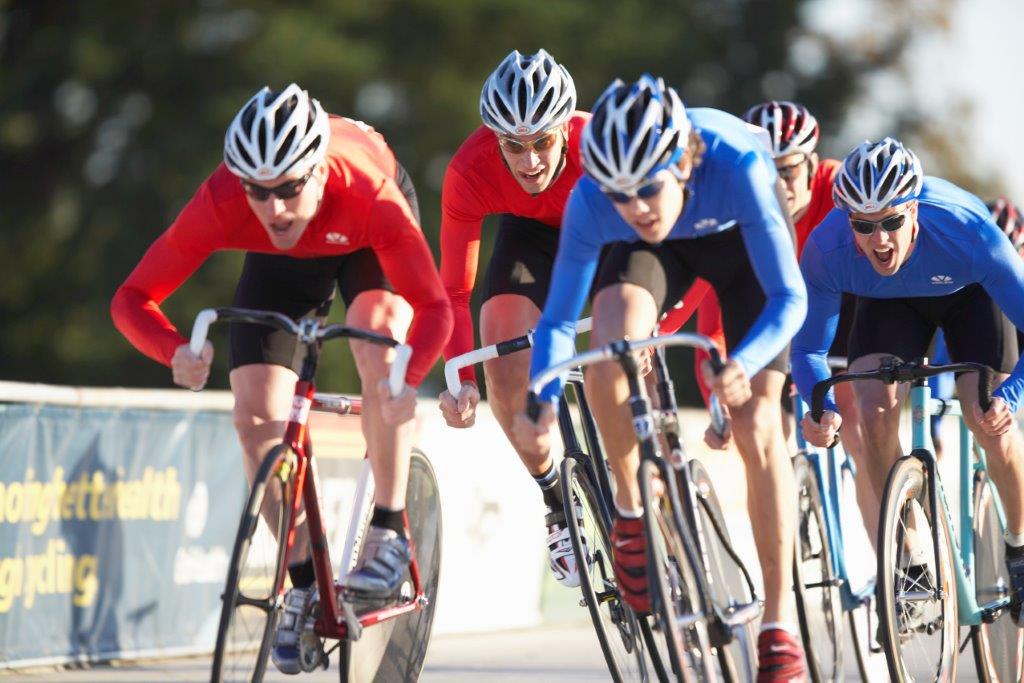 Copyright © AQA and its licensors. All rights reserved.
Follow us on Twitter @AQACPD.
Slide 29
AS and A-level: Non-exam assessment criteria
30% non-exam assessment, broken down into two sections:
15% - students are assessed as a player/performer or coach in the full context of one activity from the list provided
15% - written or verbal analysis and evaluation of either their own or the performance of another

Internal assessment, external moderation

Each marked out of 45 marks – total 90 marks
Copyright © AQA and its licensors. All rights reserved.
Follow us on Twitter @AQACPD.
Slide 30
Performance assessment (practical performance)
15% of overall qualification

45 marks

students assessed in one activity as a either player/performer or coach

students can only be assessed in activities listed in the specification

for each activity, students will be assessed in three areas of assessment, each worth 15 marks
Copyright © AQA and its licensors. All rights reserved.
Follow us on Twitter @AQACPD.
Slide 31
Activity list
Copyright © AQA and its licensors. All rights reserved.
Follow us on Twitter @AQACPD.
Slide 32
Areas of assessment for NEA – amateur boxing
Copyright © AQA and its licensors. All rights reserved.
Follow us on Twitter @AQACPD.
Slide 33
Performance analysis assessment – analysis and evaluation
15% of overall qualification

45 marks

Students will be assessed on:

analysis (20 marks)
evaluation (25 marks) 

Students can analyse and evaluate their own performance or the performance of another person

Analysis and evaluation can only be carried out on an activity listed in the specification

Can be carried out in either written or verbal format – if verbal, audio-visual evidence
Copyright © AQA and its licensors. All rights reserved.
Follow us on Twitter @AQACPD.
Slide 34
Performance analysis assessment – analysis and evaluation continued
All causes and corrective measures used by the students must be from the theoretical content within the specification

At AS the analysis is of one weakness from Area of assessment 1 
At A-level the analysis is of  two weaknesses, one from Area of assessment 2 and one from  Area of assessment 3

May choose one cause/corrective measure (to show depth of knowledge) or may choose to discuss more than one relevant cause/corrective measure (to show breadth and depth)
Copyright © AQA and its licensors. All rights reserved.
Follow us on Twitter @AQACPD.
Slide 35
Performance analysis assessment – marking criteria for analysis and evaluation of performance
Copyright © AQA and its licensors. All rights reserved.
Follow us on Twitter @AQACPD.
Slide 36
Questions on non-exam assessment
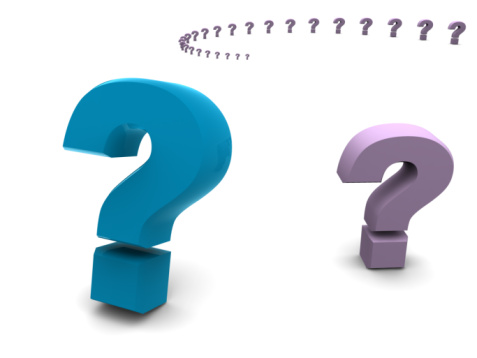 Copyright © AQA and its licensors. All rights reserved.
Follow us on Twitter @AQACPD.
Slide 37
AQA ongoing support and resources
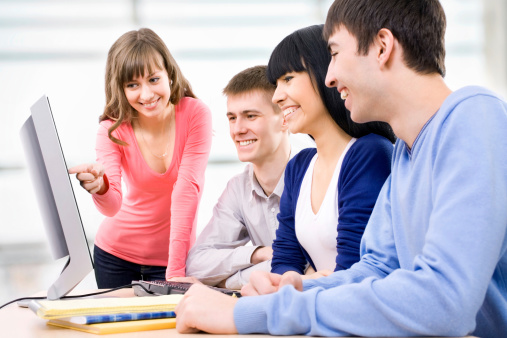 Copyright © AQA and its licensors. All rights reserved.
Follow us on Twitter @AQACPD.
Slide 38
Resources - 1
Copyright © AQA and its licensors. All rights reserved.
Follow us on Twitter @AQACPD.
Slide 39
Resources 2 – Plan, Teach and Assess
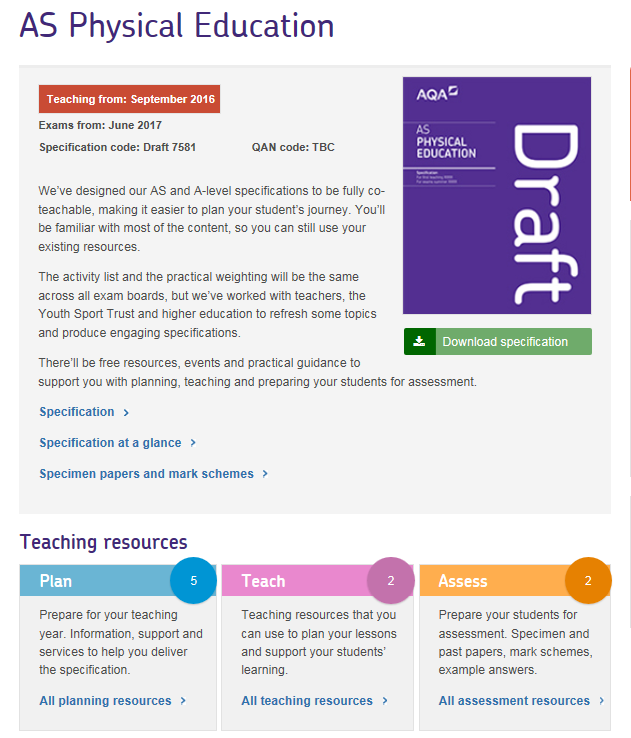 Copyright © AQA and its licensors. All rights reserved.
Follow us on Twitter @AQACPD.
Slide 40
Exampro
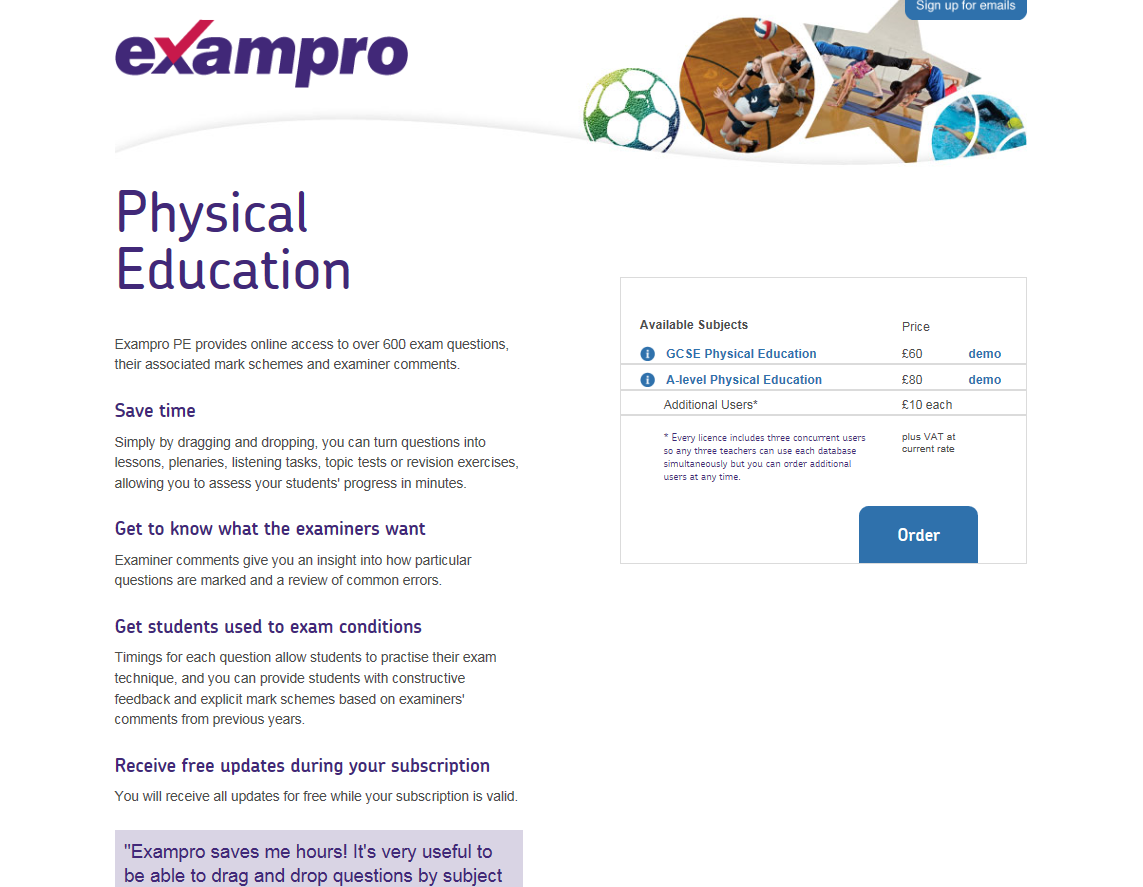 Copyright © AQA and its licensors. All rights reserved.
Follow us on Twitter @AQACPD.
Slide 41
Timeline 1
Draft Specification and specimen Question Papers, and Mark Schemes published
Accredited Specification published
First teaching of AS/A-level in Subject
FREE Preparing to Teach events
FREE Introductory events online 
and face to face
CPD events face-to-face
September 2016
July
Teacher and learner resources published
Current specification Feedback events online
April to September 2016
September
November to March
October
Copyright © AQA and its licensors. All rights reserved.
Follow us on Twitter @AQACPD.
Slide 42
Contact points for more information and guidance
AS and A-level PE Customer support team
E: pe@aqa.org.uk
T: 01483 477822

Teacher support manager
Eilish Gorse

CPD manager
Ros Nixon

E: teachercpd@aqa.org.uk
T: 0161 957 3646
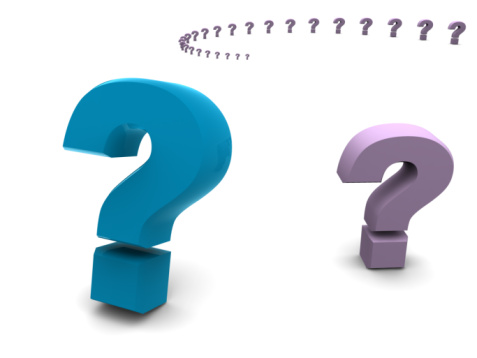 Copyright © AQA and its licensors. All rights reserved.
Follow us on Twitter @AQACPD.
Slide 43
Next steps – things to consider
what is your centre policy on AS entry?
co-teachability or linear exams?
teaching and learning strategies e.g. impact of  AOs on teaching strategies or what can you learn from other subjects?
staff awareness of new AS and A-level structure as separate qualifications
staff expertise in specialist areas
familiarisation with the AQA website

Training courses
Current specification – feedback events in October and November 2015
New specification – free face-to-face and online preparing to teach events in spring 2016
Copyright © AQA and its licensors. All rights reserved.
Follow us on Twitter @AQACPD.
Slide 44
Final questions
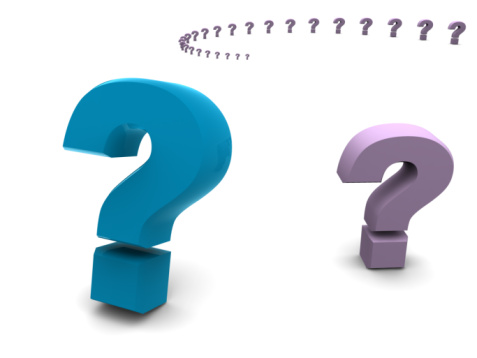 Copyright © AQA and its licensors. All rights reserved.
Follow us on Twitter @AQACPD.
Slide 45
Thank you
We are an independent education charity 
and the largest provider of academic qualifications for all abilities taught in schools and colleges. 

Our aim is to enable students to realise their potential 
and provide teachers with the support and resources they need 
so that they can focus on inspiring learning.

aqa.org.uk
Copyright © AQA and its licensors. All rights reserved.
Follow us on Twitter @AQACPD.
Slide 46